LEADER in der Förderperiode 2014-2020
Dienstbesprechung der Koordinatorinnen und Koordinatoren für Seniorenarbeit sowie Demografiebeauftragten
Bayerisches Staatsministerium für Arbeit und Soziales, Familie und Integration 
24.02.2015 							Sebastian Wittmoser
Was ist LEADER ?
https://www.youtube.com/watch?v=LPqvIZJOROs&feature=youtu.be
24.02.2015
Dienstbesprechung der Senioren- und Demografiebeauftragten
Aktueller Umsetzungsstand bei LEADER
Bewilligungen
Projekte: Bayern: 1444 	
Zuschuss: Bayern: 99,5 Mio. € 		
Neuanträge voraussichtlich ab Mai/Juni 2015
Dienstbesprechung der Senioren- und Demografiebeauftragten
24.02.2015
Was gibt es Neues?
24.02.2015
Dienstbesprechung der Senioren- und Demografiebeauftragten
Aktueller Planungsstand
Europastrategie 2020 für intelligentes, nachhaltiges und integriertes WachstumZiele: Beschäftigung, Wettbewerbsfähigkeit, Klima + Energie, Innovation +  Forschung, Bildung + soziale Integration
Gemeinsamer strategischer Rahmen für EFRE, ESF, EMFF und ELER
LEADER wird fortgesetzt (ELER)
Bayerisches ELER-Programm genehmigt
Leader-Richtlinie liegt vor
24.02.2015
Dienstbesprechung der Senioren- und Demografiebeauftragten
Vorläufiger Zeitplan
Dienstbesprechung der Senioren- und Demografiebeauftragten
24.02.2015
Grundsätzliches
Erfolgreiche Teilnahme am Auswahlverfahren ist Fördervoraussetzung!
Ableitung der Lokalen Entwicklungs-Strategie (LES)  / Entwicklungsziele aus Stärken-Schwächen-Chancen–Risiken abgeleitet
Aktive Bürgerbeteiligung
Integrierter Ansatz, Vernetzung und Koordinierung von Zielen und Aktivitäten
innovativer Charakter der Entwicklungsstrategie (z. B. auf Einführung neuer Ideen und Herangehensweisen in Region hinzielend)
Lokale Aktions-Gruppe (LAG) entwickelt LES und setzt sie anschließend um
Funktion der LAG bei Abstimmung/Koordinierung von Konzepten, Akteuren und Prozessen zur regionalen Entwicklung (z.B. ILE) in der Region
LAG benötigt rechtsfähige Rechtsform, ist für Interessierte offen
Ergebnisse müssen dokumentiert und ausgewertet werden
24.02.2015
Dienstbesprechung der Senioren- und Demografiebeauftragten
Lokale Aktionsgruppe
24.02.2015
Dienstbesprechung der Senioren- und Demografiebeauftragten
Eckpunkte Förderung
Erstellung des Regionalen Entwicklungskonzeptes 
Umsetzung des Entwicklungskonzeptes 
Investitionen, Öffentlichkeitsarbeit, Personal, Experten, QualifizierungEigenleistung, Kleinprojekte Bürgerengagement
Vorbereitung und Durchführung von Kooperationsprojekten  
LAG-Management (wie sonst. Projekt, max. 250.000 € Zuwendung)

Zuwendungsempfänger: juristische Personen des öffentlichen und privaten Rechts, natürliche Personen und Personengesellschaften
16.10.2017
Dienstbesprechung der Senioren- und Demografiebeauftragten
Eckpunkte Förderung
Budget/LEADER-Region bis 2020: ca. 1 Mio. € EU-Mittel + Landesmittel + Kooperationsmittel
Fördersätze:
Konzepterstellung (LES) 10.000 € Festbetrag
Unterstützung Bürgerengagement: 20.000 € Festbetrag
Produktive Projekte: 30 % Fördersatz
Sonstige Projekte: 50 % Fördersatz
Raum m. besonderem Handlungsbedarf: 10 % Zuschlag
Kooperationen national: 10 % Zuschlag b. sonst. Projekten
Kooperationen transnational : 20% Zuschlag b. sonst. Projekten
Kooperationen: produktive Projekte 40 %
Obergrenze: grundsätzlich 200.000 €/Projekt
16.10.2017
Dienstbesprechung der Senioren- und Demografiebeauftragten
Antragsweg
24.02.2015
Dienstbesprechung der Senioren- und Demografiebeauftragten
Unterstützung durchs AELF Rosenheim
LEADER-Manager 

zentrale Ansprechpartner, Berater, Moderatoren und Koordinatoren für Leader
partnerschaftliche Unterstützung der LEADER-Akteure
Abstimmung / Koordinierung mit anderen Verwaltungen und Fonds 
stimmen Projektideen etc. ab
klären mögliche LEADER-Förderung 
unterstützen bei Suche nach anderen Fördermöglichkeiten

Aufgaben LAG / Bewilligungsbehörde  

LAG entscheidet, welche Projekte in Leader gefördert werden sollen und kann Obergrenze für Leader-Mittel festlegen => hat „Oberhoheit“
Fördervollzug durch Bewilligungsstelle (Verwaltung) => Entlastung der LAGs von Aufwand und Haftungsrisiko des Fördervollzugs
24.02.2015
Dienstbesprechung der Senioren- und Demografiebeauftragten
Projektbeispiele
Aufbau von Nachbarschaftshilfen im Lkr. Mühldorf und Neuburg-Schrobenhausen
Wohnen über Generationen (Lkr. Mühldorf)
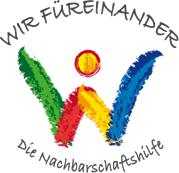 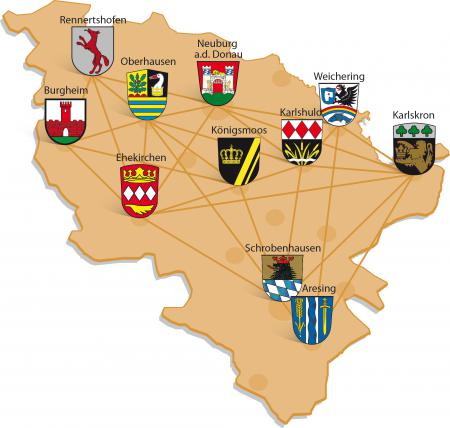 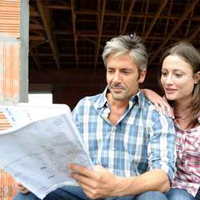 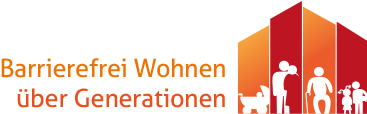 24.02.2015
Dienstbesprechung der Senioren- und Demografiebeauftragten
Projektbeispiele
Lebensräume für Jung und Alt in Oberhausen
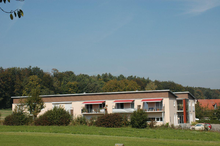 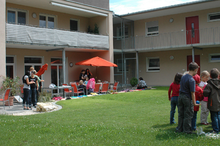 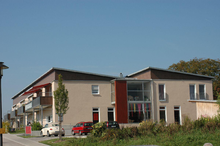 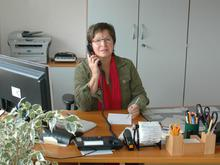 24.02.2015
Dienstbesprechung der Senioren- und Demografiebeauftragten
Projektbeispiele
Inntaler Seniorenzentrum in Flintsbach
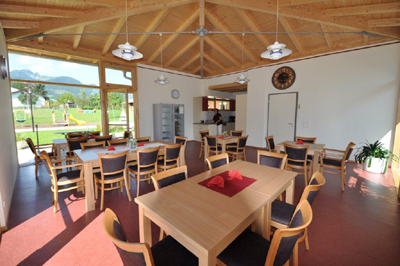 24.02.2015
Dienstbesprechung der Senioren- und Demografiebeauftragten
Projektbeispiele
Mehrgenerationen-Bewegungsparks 
    in Ampfing, Waldkraiburg, Karlshuld und Siegsdorf
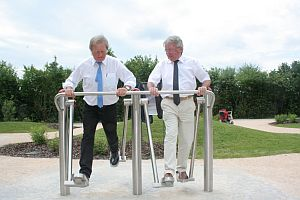 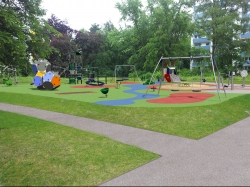 24.02.2015
Dienstbesprechung der Senioren- und Demografiebeauftragten
Fazit
Vielfältige Möglichkeiten mit weiteren Partnern Projekte zu entwickeln
Die Lokale Aktionsgruppe ist bei LEADER die Herrin des Verfahrens
Die LES bildet die Fördergrundlage bis 2020
Bürger gestalten Ihre Heimat
24.02.2015
Dienstbesprechung der Senioren- und Demografiebeauftragten
Vertiefte Informationen
www.leader.bayern.de
24.02.2015
Dienstbesprechung der Senioren- und Demografiebeauftragten
Viel Erfolg mit LEADER
Nutzen Sie die Chancen!
Vielen Dank!
24.02.2015
Dienstbesprechung der Senioren- und Demografiebeauftragten